স্বাগতম
পরিচতি
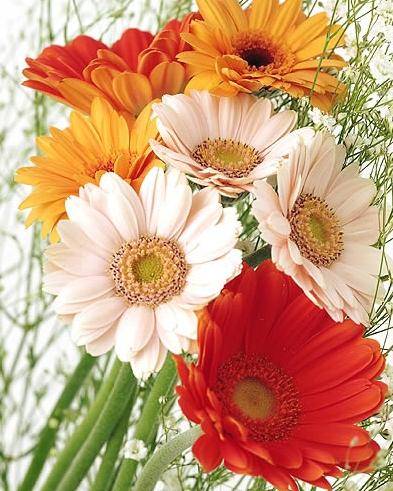 মো: আনোয়ারুল ইসলাম 
সহকারী শিক্ষক(computer)
খুনিয়াগাছ দাখিল মাদ্রাসা 
মোবাইল- ০১৭২৩০৬২৪৭৬ 
E-mail: mdanwarulislam2123324@gmail.com
পাঠ পরিচিতি
নবম শ্রেণি  তথ্য ও যোগাযোগ প্রযুক্তিপ্রথম অধ্যায়সময়: ৫০ মিনিটছাত্রছাত্রী: 45জন
চিত্রগুলো লক্ষ্য কর
কাগজবিহীন বই
মোবাইলের মাধ্যমে ব্যাংকিং
ঘরে বসে টিকেট
এসএমএসের মাধ্যমে পুর্জি
দূরে বসে চিকিৎসা গ্রহন
পাঠ ঘোষণা
ইলেক্ট্রনিক-সার্ভিস ও বাংলাদেশ
শিখন ফল
১।  ই সেবা কী তা সংজ্ঞায়িত করতে পারবে।২।  ই সেবার ক্ষেত্রগুলো বলতে পারবে।৩।  ই সেবার সাথে এনালগ সেবার পার্থক্য বর্ণনা  করতে     পারবে।
চিত্রগুলো লক্ষ্য কর
ইউনিয়ন তথ্যসেবা কেন্দ্র
এসএমএসের মাধ্যমে ফলাফল
অনলাইনে শিক্ষা দান
বিভিন্ন ধরনের ই-সেবা
মোবাইলের মাধ্যমে ট্রেনের টিকেট
পোস্ট অফিসে ই-মানি ওর্ডার
একক কাজ
ই সেবা কাকে বলে?
ভিডিওটি লক্ষ্য কর
জোড়ায় কাজ
ই সেবার ১০টি ক্ষেত্রের নাম লিখ।
নাগরিক সেবার সনাতন ও আধুনিক যুগ
কাগজের বই
ই-বুক
নাগরিক সেবার সনাতন ও আধুনিক যুগ
সাধারণ ব্যাংকিং
মোবাইল ব্যাংকিং
নাগরিক সেবার সনাতন ও আধুনিক যুগ
কাগজের পর্চা
ই-পর্চা
নাগরিক সেবার সনাতন ও আধুনিক যুগ
টিকেটের লাইন
ই-টিকেটিং
নাগরিক সেবার সনাতন ও আধুনিক যুগ
সাধারণ শ্রেণি কক্ষ
অনলাইন ক্লাস
নাগরিক সেবার সনাতন ও আধুনিক যুগ
কাগজের পুর্জি
ই-পুর্জি
নাগরিক সেবার সনাতন ও আধুনিক যুগ
সাধারণ টাকা লেনদেন
ইলেক্ট্রনিক মানি ট্রান্সফার
নাগরিক সেবার সনাতন ও আধুনিক যুগ
সাধারণ চিকিৎসা সেবা
টেলি মেডিসিন
দলীয় কাজ
ই-সেবার সাথে সনাতন নাগরিক সেবার পার্থক্য লিখ।
ই-সেবার সাথে সনাতন নাগরিক সেবার পার্থক্য
মূল্যায়ন
নিচের চিত্রগুলো লক্ষ কর
চিত্রঃ  B
চিত্রঃ   A
ক। পুর্জি কী? 							          	১
খ। এখনও ই-সেবা ব্যবহৃত হয় নি এমন দুটি ক্ষেত্রের নাম লিখ। 			২
গ। A নং চিত্রের মানুষগুলোর দূর্ভোগের কারন খোঁজে বের কর।			৩
ঘ। B নং চিত্রে প্রদর্শিত সেবাটি  নাগরিকরা গ্রহণ করে কী কী সুবিধা গ্রহণ করতে পারবে তা A চিত্রের আলোকে বিশ্লেষণ কর।						৪
বাড়ির কাজ
আধুনিক জীবন যাপনে এক সপ্তাহ ই-সেবা গ্রহণ না করলে, কী কী অসুবিধা হতে পারে বলে তুমি মনে কর।
ধন্যবাদ